MAPS Neural Network Test Results
Dominic Stewart-Guido
With Default Settings
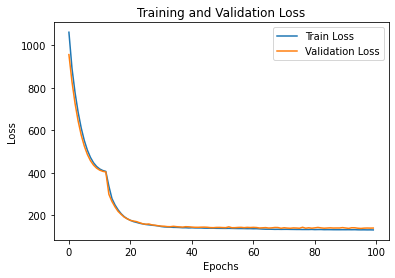 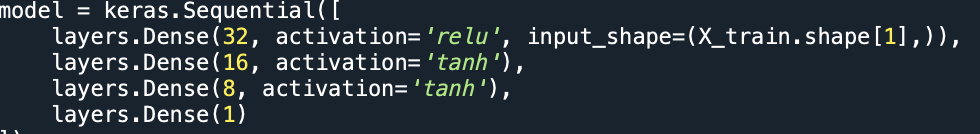 Conclusions
Can’t differentiate between lower angles well.
Can be used for rejecting particles that hit many sensors.
Hopefully can be improved.

Can we try changing specifications?
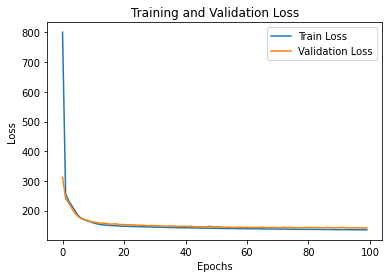 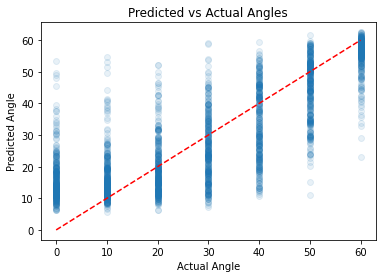 # Define the neural network model
	model = keras.Sequential([
   	 layers.Dense(8, activation='tanh’, 	input_shape=(X_train.shape[1],)),  
	 layers.Dense(32, activation='tanh'), 
  	 layers.Dense(8, activation='relu'), 
  	 layers.Dense(1)
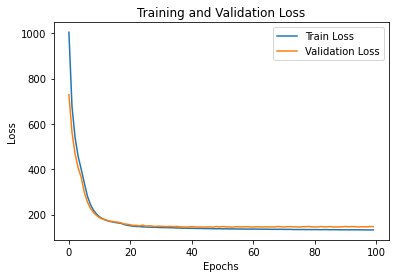 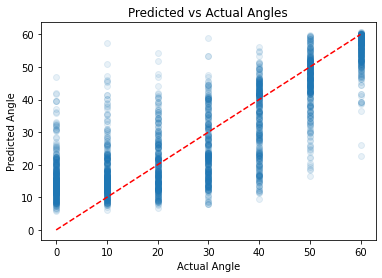 # Define the neural network model
	model = keras.Sequential([
	 layers.Dense(16, activation='tanh’, 	input_shape=(X_train.shape[1],)),  
    	layers.Dense(16, activation='tanh'), 
    	layers.Dense(16, activation='tanh'), 
    	layers.Dense(1)
random_state=50

Was 42 before
Conclusions
By tweaking the specifications, even slightly, the training curve was able to be made much steeper.
This is very valuable for making a simple network, which is among the most crucial design aspects for hardware implementation.
Still not be able to achieve high accuracy for small angles.